Integration of CRM by Companies
GBSC F2F meeting; July 21st 2018 Chicago
Aim
Investigate consistency between the CRM-adjusted concentrations, measured in CSF samples using different Beta-Amyloid 1-42 assays
Aim
Investigate consistency between the CRM-adjusted concentrations, measured in CSF samples using different Beta-Amyloid 1-42 assays
Participants
Fujirebio		Lumipulse G β-Amyloid 1-42
EUROIMMUN		Beta-Amyloid 1-42 ChLIA
Roche			Elecsys® -Amyloid (1-42) CSF
Study design
Sample sets:
CRM samples (N = 3), provided by Ingrid Zegers
Frozen CSF pools  (N =15 ), provided by EUROIMMUN

Pre-analytical handling
CRM & CSF pools: thawed 30 min at RT while rollermixing, short spin down
Problem: the tubes with frozen CSF were very small. Roche and Fujirebio needed to use a kind of adapter to be able to measure them -> limitation of study

Measurement: 
CRM samples: 2 aliquots were measured at the begin and end of the run, 2 runs were performed
Other samples: 1 aliquot was measured in each run in randomized order, 2 runs were performed
2 determinations from each aliquot

Measurement results
Original concentrations and re-calibrated using CRM samples (CRM-adjusted) concentrations
Precision of the original concentrations
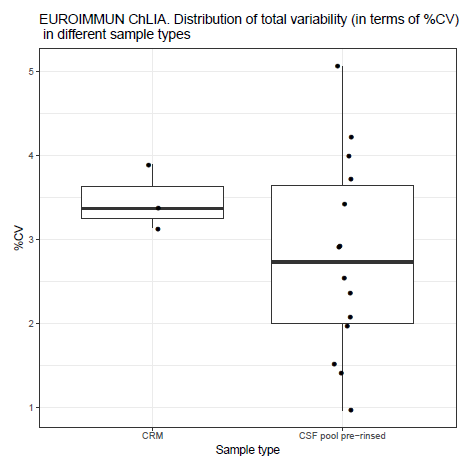 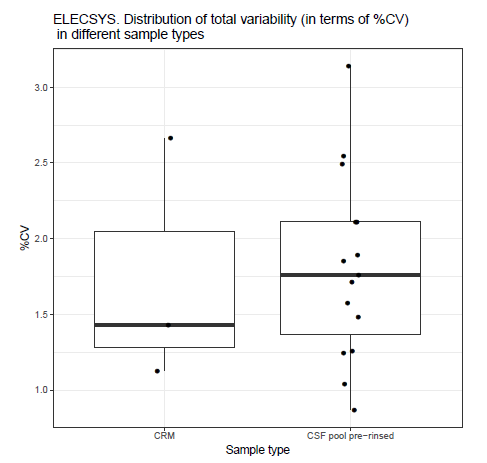 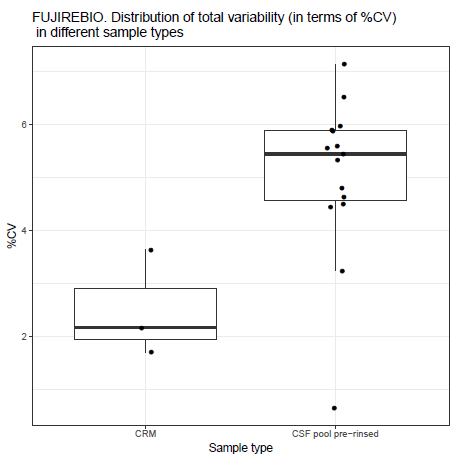 For each sample and each system several measurement replicates are available:N = 8 for CRM, N = 4 for CSF pools.
Variability of replicates is low. No outliers are observed.
For the further analysis all replicates are averaged.
 good overall precision across all sample types and different systems
Correlation and bias between the original concentrations
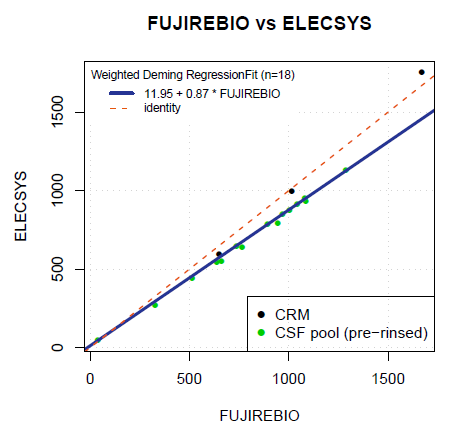 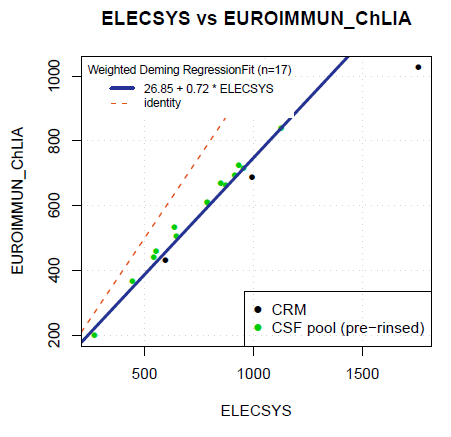 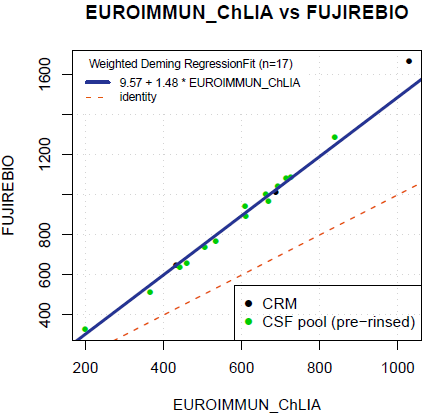 High correlation between the systems; 
Large bias (Bias estimate may be partly influenced by the pre-analytic problems)
Red dashed line - identity
[Speaker Notes: red dashed line - identity
Discrepany due to small sample volume?]
Original vs re-calibrated (CRM-adjusted) concentrations
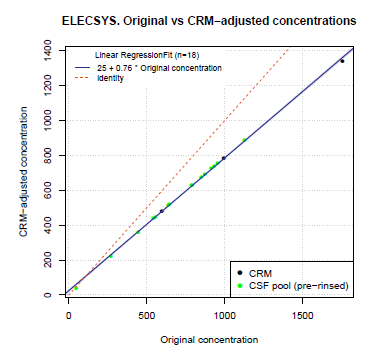 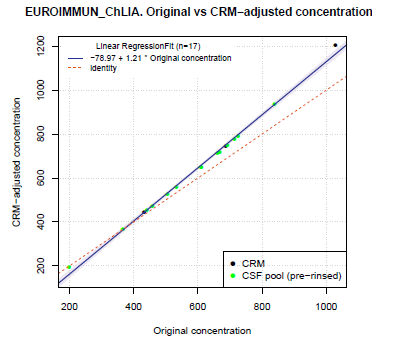 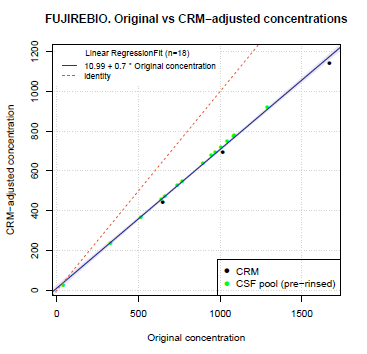 Correlation between original and re-calibrated concentrations is given in all systems
Red dashed line - identity
Improvement of bias between the systems by re-standardization
Original concentrations
Re-standardized concentrations
No significant/relevant bias between the re-standardized concentrations
Re-standardized concentrations vs the average over all systems
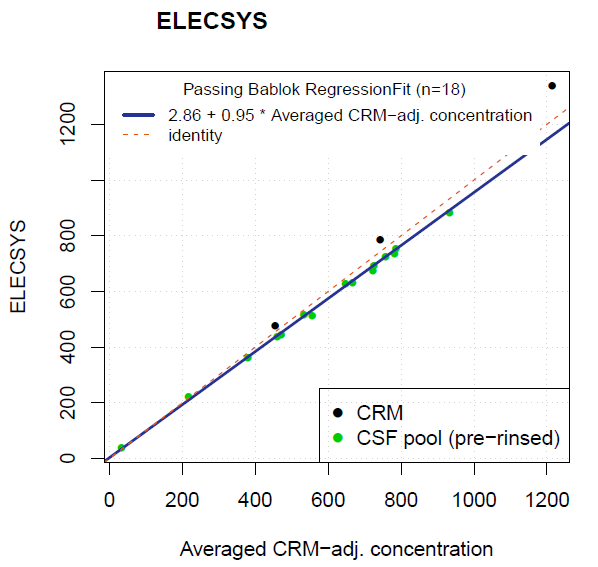 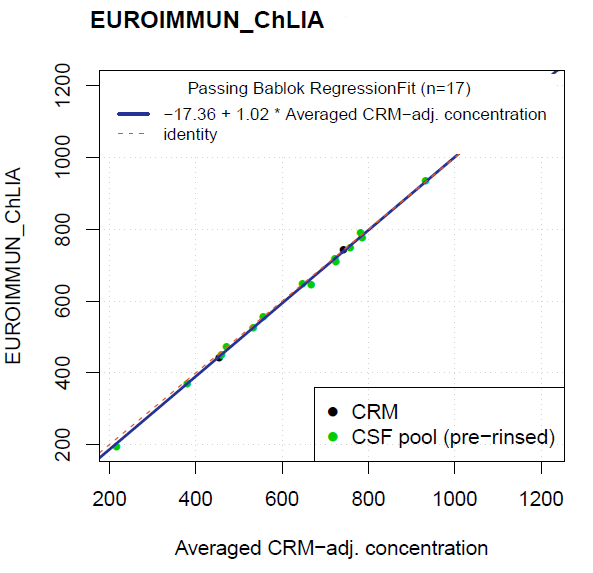 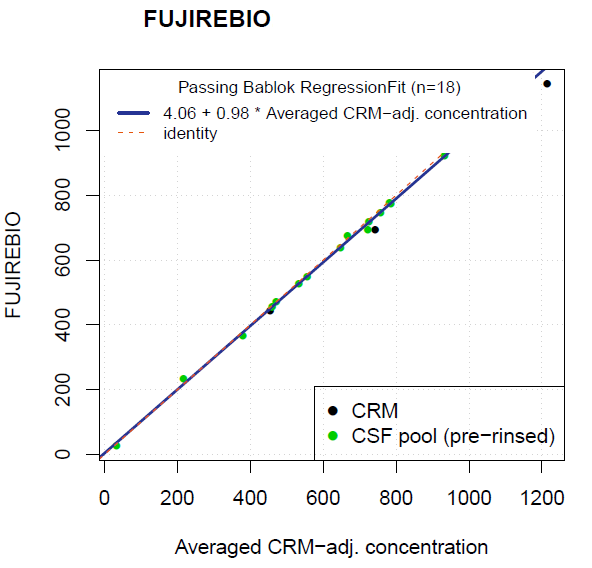 High consistency between the re-standardized concentrations
No significant/relevant bias between the re-standardized concentrations
Original and re-standardized measurements in CRM measurements
Averaged re-standardized measurements
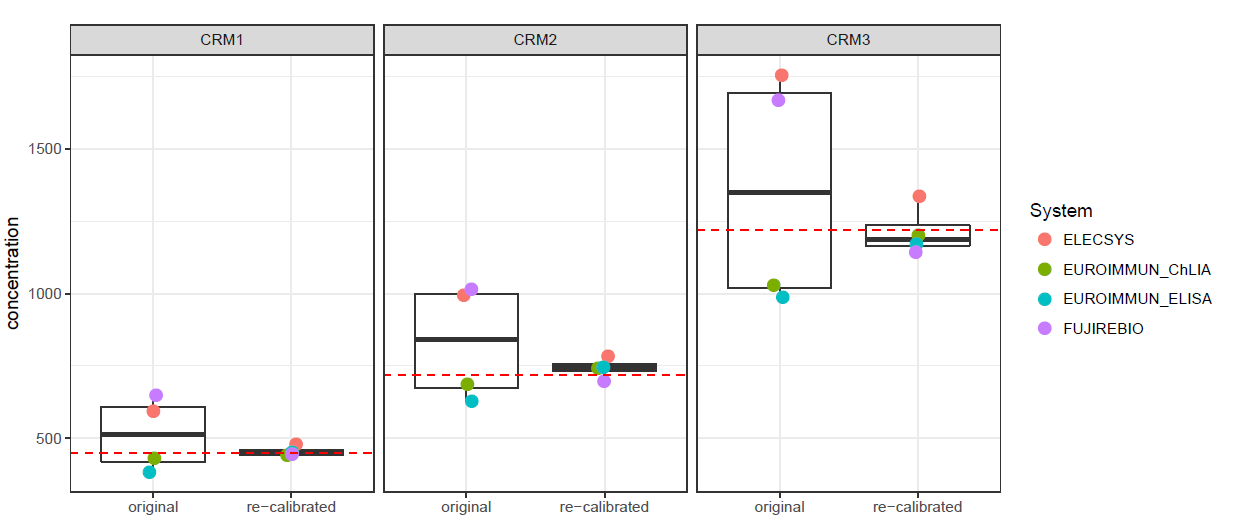 CV = 24%
CV = 24%
CV = 5%
CV = 4%
CV = 30%
CV = 7%
Red dashed lines – CRM target values
%CV between averaged measurements is shown below the graph.
Deviations to the target values are within ±9%
Overview of results
Results of the analysis
No outliers and low variability of measurement replicates
High correlation between systems on the original and re-standardized scale
Linearity
Large bias between the systems on the original scale (up to 49%)
High consistency between the re-standardized concentrations (bias to averaged re-standardized concentrations below 5%)
Re-standardized measurements of CRM samples are close to their target values (deviations are within ±9%)
Limitations:
The bias estimates between the methods may be influenced by pre-analytical problems (small volume, small tube)
Conclusion
Re-calibration of Beta-Amyloid 1-42 assays using the CRMs is feasible
Bias between Beta-Aymloid 1-42 assays of different vendors is minimized
All 3 participating vendors are now committed to commercialize re-calibrated Beta-Amyloid 1-42 assays
Outlook
Group will continue working together
Round Robin study to be planned
Reach-out again to start discussion with other vendors
Improvement of bias between the systems by re-standardization
Original concentrations
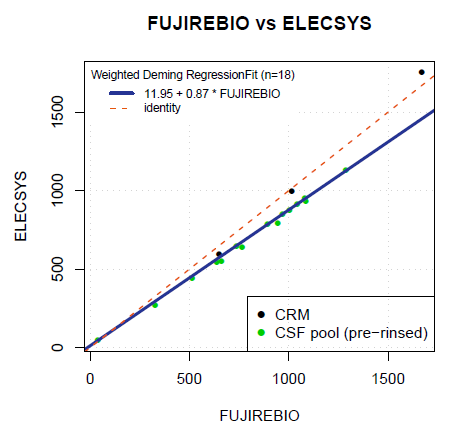 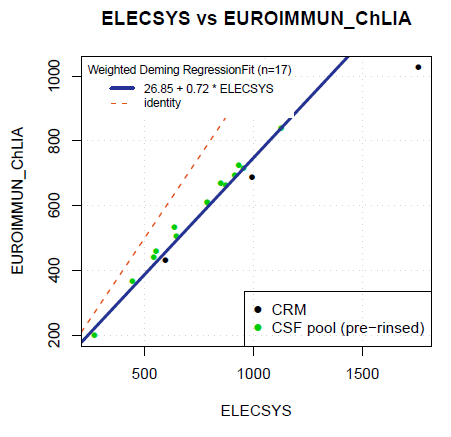 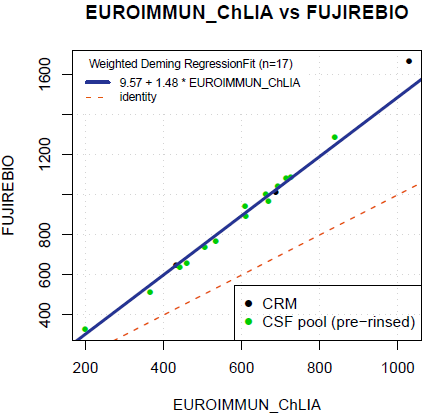 Re-standardized concentrations
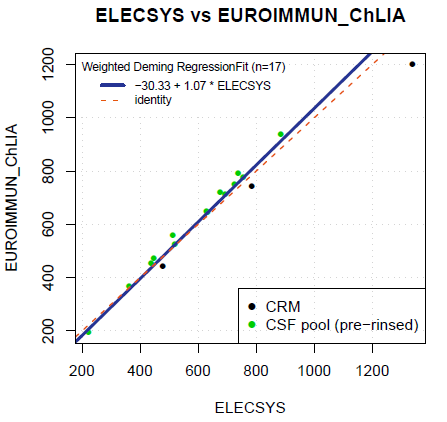 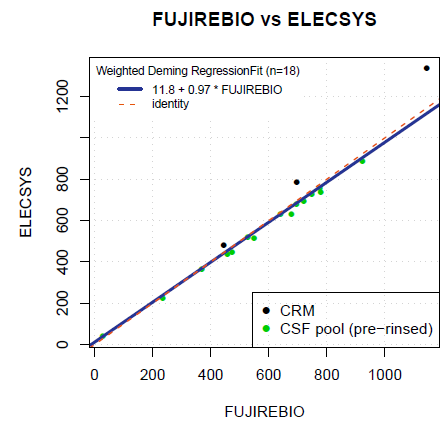 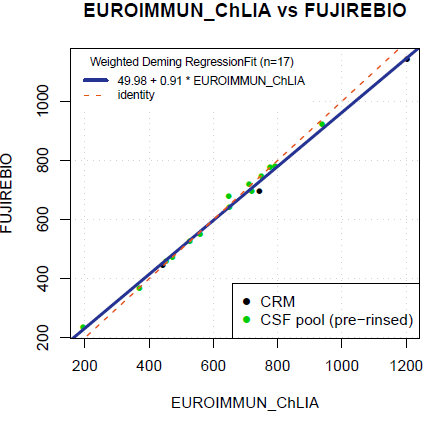 Red dashed line - identity
[Speaker Notes: Correlation is still good after re-calibration]
CRM-adjusted measurements in CRMs
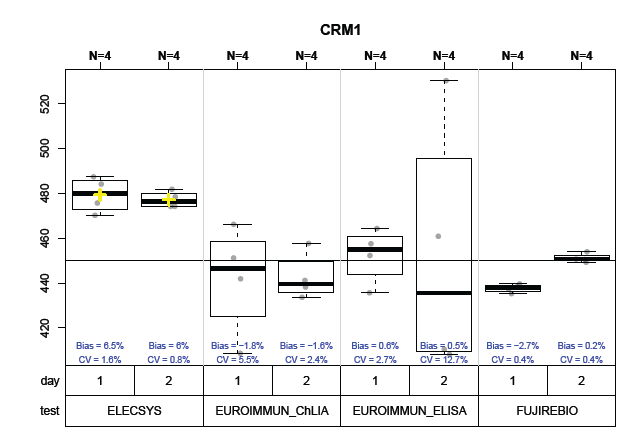 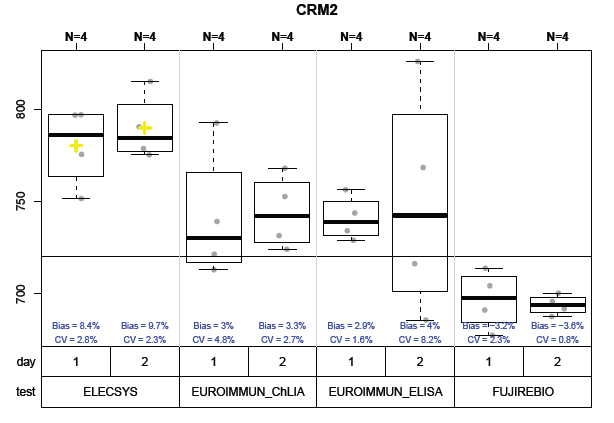 Suggest to delete
Measurement of the CRMs on the restandardized assay confirms succesfull restandardization.
 Concentrations are close to the assigned values by LC-MS/MS (JCTLM ID: C11RMP9)
CRM measurements of Fujirebio & Euroimmun are close to the target values 

Roche – positive bias 6-9% to the target value (to be assessed).
Bias between the CRM-adjusted concentrations
Estimated bias[%] at 700 pg/ml
Suggest to delete
EI= EuroImmun; FU = Fujirebio; Ro = Roche
*EI = EUROIMMUN ChLIA
Bias to the averaged CRM-adjusted concentrations
Suggest to delete
Correlation and bias between the original concentrations (averaged)
Estimated bias[%] at median concentration
Suggest to delete, because the information is included in the previous slide
EI= EuroImmun; FU = Fujirebio; Ro = Roche
High correlation between all assays (r : 0.95-1.00)
No linearity violation
*EI = EUROIMMUN ChLIA
NON-Validated output
Correlation and bias between the original concentrations (averaged)
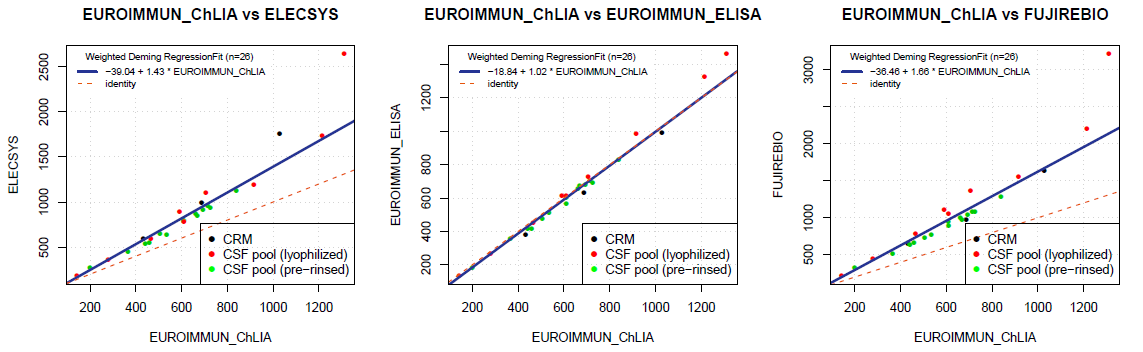 Suggest to delete
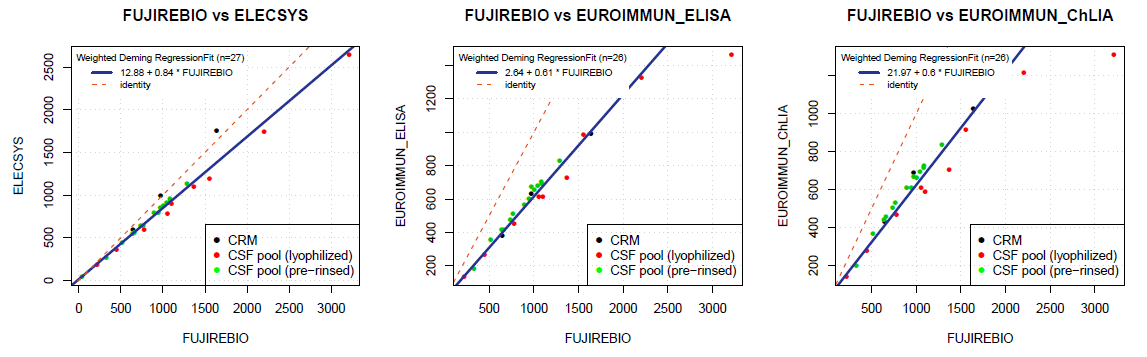 NON-Validated output
Precision: Roche
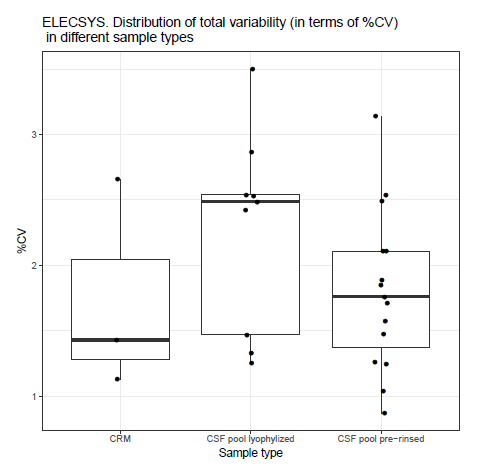 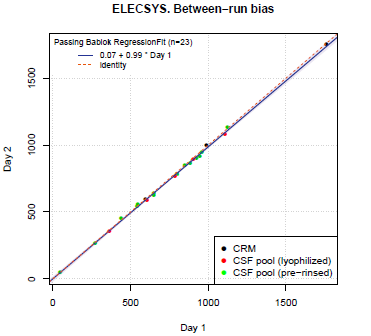 Suggest to delete
Original concentrations
No considerably differences in precision between sample types
No considerable run-effect
No differences between in CRM measurements at the begin and end of the runs
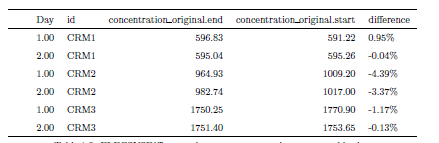 NON-Validated output
Precision: EUROIMMUN ELISA
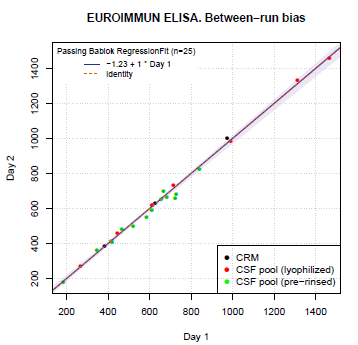 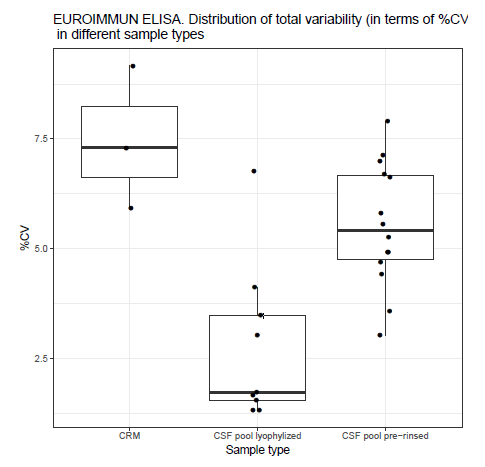 Suggest to delete
Original concentration
Lowest variability in lyophilized samples
On day 2 considerable differences the between start- and end CRM measurements
No run effect
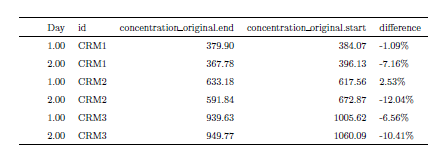 NON-Validated output
Precision: EURIMMUN ChLIA
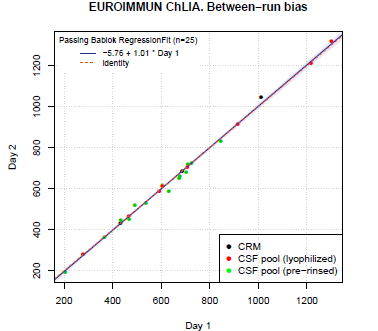 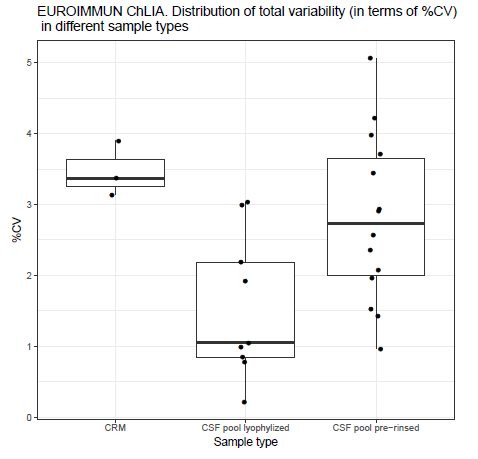 Suggest to delete
Original concentration
Lowest variability in lyophilized samples
No differences between start- and end CRM measurements
No run effect
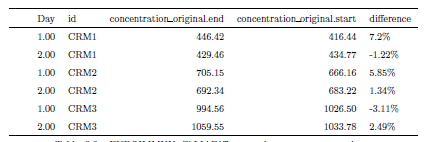 NON-Validated output
Precision: Fujirebio
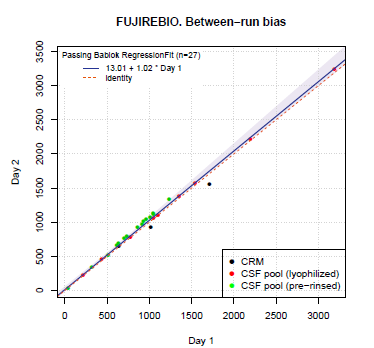 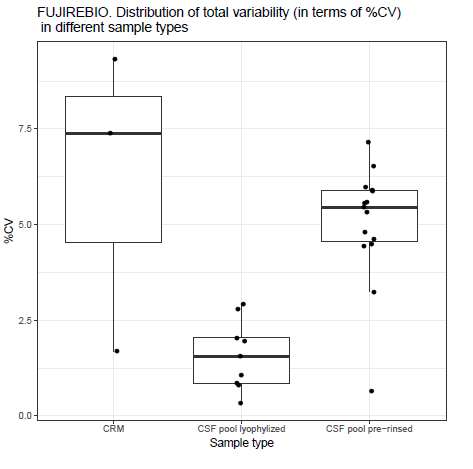 Suggest to delete
Original concentration
Lowest variability in lyophilized samples
On day 2 considerable differences the between start- and end CRM measurements
Very small run effect (depends on the sample type)
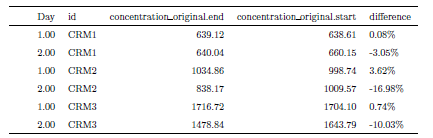